Local Governments Role on the Achievement of the 2022-2028 Philippine Government  8 Points Economic Agenda
During Crisis
Funding COVID-19 spending; 
Allocating resources to emergency policies; 
Delivering emergency spending; 
Enabling transparency and accountability.
The socioeconomic agenda in the near 		and medium-term consists of the following:
protect the purchasing power of families by ensuring food security, reducing transport and logistics costs, and reducing energy costs
reduce vulnerability and mitigate scarring from the COVID-19 pandemic by tackling health, strengthening social protection, and addressing learning losses
ensure sound macroeconomic fundamentals by improving bureaucratic efficiency and ensuring sound fiscal management
create more jobs by promoting investments, improving infrastructure, and ensuring energy security, among others
create quality jobs by increasing employability, encouraging research and development and innovation, and enhancing the digital economy
create green jobs by pursuing a green and blue economy and establishing livable and sustainable communities
uphold public order and safety, peace, and security
In relation with our topic, let us look back on the revenue performance of LGUs in the year 2021
Locally sourced LGU revenues reach P209-B in Q3 2021
Collections of local government units (LGUs) from locally sourced revenues (LSRs) slightly dipped by 0.33 percent to P208.98 billion in the third quarter of 2021 compared to P209.68 billion during the same period of 2020 , as provinces, cities, and municipalities continue to rely heavily on their respective internal revenue allotment (IRA) shares to fund operations and programs.
In a report to former Finance Secretary Carlos Dominguez III, the Bureau of Local Government Finance (BLGF) said the current operating income of provinces, cities, and municipalities reached P648.7 billion in the third quarter of 2021, representing an increase of P2.45 billion or 0.38 percent from the P646.25 billion posted during the same period of 2020.
“On IRA dependence, provinces showed the highest dependency at 81 percent, followed by the municipalities (78 percent) and cities (43 percent) in the third quarter of 2021,” BLGF Executive Director Niño Raymond B. Alvina said.
Alvina said cities collected the highest LSR at P147.89 billion, which is 71 percent of the total LSR of LGUs, followed by municipalities and provinces, with P39.57 billion (19 percent) and P21.53 billion (10 percent).
“In aggregate terms, LGUs’ dependence on external sources (e.g. IRA, other transfers from national government) in the third quarter of 2021 reached 68 percent, which is 0.72 percent or P3.14 billion higher than the third quarter 2020 levels,” he said.
As in the previous years, the National Capital Region (NCR) posted the highest LSR year-on-year (YOY) collections, which reached P89.28 billion or 43 percent of the total LSRs of all LGUs, Alvina said.
This was followed by Region IV-A (the Cavite-Laguna-Batangas-Rizal-Quezon area or Calabarzon) and Region III (Central Luzon), with a respective P32.54 billion (16 percent) and P19.32 billion (9 percent) in LSR collections.
Improved revenue collection procedures and tax administration now a 		days necessarily needs modernizations approach. Suggested 			methology may be considered thru but not limited to the 				following:
LGU sharing of collection strategy or benchmarking.   
Improved revenue collection procedures vis-a-vis efficient tax administration that include modernizations such e-bill delivery, e-payments and application of revenue collection measures provided under RA 7160 a.k.a. the LGC of 1991. 
Transparency on revenue funding and spending.
Development and implementation of a secured manual or electronic billing, collection and filing system in order to eliminate the risks of leakages, fraud, and vandalized or missing documents;
Improved mass- and inter-personal communication with the community; Conduct of tax information and education campaign and consultations involving local tax impositions, setting of property values and project/program development and implementation..
Management support in all phases to ensure continuity and sustainability of implemented program/project.
Change in Revenue Shares of NG & LGUs, as a Percentage of Total National Taxes Source of basic data: Department of Finance (DOF) Revenue Operations Group

Figure 2. Change in Revenue Shares from IRA to NTA
However the increase in the National Tax Allocation 			did not come handy as it brings with it full 				devolution of NG functions particularly on socio-economic development programs/ projects that calls for effectiveness, efficiency, transparency and 	accountability of LGUs.

With the granted wider space on governance, it is likely that the LGUs must play a greater role in achieving the 8 points economic agenda set by the national government to improve the life of the people in this Country.
In this regard, lgus need to:
		Examine their public value 
LGU contribution in alleviating the life of the community 
performance scorecards such as:
Financial (Quantitative)
Revenue Generation Capacity 
Local Collection Growth 
Expenditure Management 

Non-Financial (Qualitative)
Reportorial Compliance
Examine public value:

Financial Indicators
I. Revenue Generation Capacity 
	1) Regular Income Level 
	2) Local Revenue Level 
	3) Local Revenue Growth 
	4) Dependence on Locally Sourced Income 
	5) Dependence on National Tax Allotment 
	6) Dependence on Other Shares from National Tax Collection
Examine public value:

Financial Indicators
II. Local Collection Growth 
	1) Tax Revenues 
	2) Non-Tax Revenues 

III. Expenditure Management 
	1) Expenditure per Capita 
	2) Use of NTA for Local Development Project 
	3) Limitation on Expenditure for PS 
	4) Limitation on Debt Service
Examine public value:

Non-Financial Indicators
IV. Electronic Statement of Receipts and Expenditures (eSRE) 
	Submission of Timely and Accurate eSRE 
V. Schedule of Market Value (SMV) Updating 
	Regular Updating of SMV and Conduct of General Revision of Property Assessments 
VI. Quarterly Report on Real Property Assessments (QRRPA) 
	Submission of Timely and Accurate QRRPA
Support dedicated office(s) and local finance and development committees: 
Create separate internal operation that focuses exclusively on cost management with a singular mandate that can help policymakers understand the true tradeoffs of their decisions.
Engage on a regular consultation with local finance committee with respect on the review and formulation of local fiscal policy specially in crafting, updating and imposition of local tax, fees, and charge
Support and strengthen local assessment and treasury offices charged with the function of generating and collecting locally source revenues which are indispensable  in the funding of lgu services and operations of local economic enterprises.
Institutionalize a culture focused on data: 
Establish correctness, reliable, pertinent, transparent data for sound decision making
Data not by instincts.
Establishment of automated data bank t0 facilitate immediate result and decision making
Use lateral benchmarking to drive innovation and performance: Instead of making comparisons to similarly sized local governments, look to other industries and business sectors whose practices your jurisdiction might emulate.
beyond Competitive Benchmarking. help in idea generation and problem solving by looking for inspiration outside the lgus jurisdiction
Aim to Institute and provide better services to lgu constituents
Adopt external innovations: 
Every communities have unique features. The possibility that other lgu were able to implement laudable program or project designs to improve lgu services may be considered or adopted to improved lgu own design but conforming with local needs and widely accepted by the community as the best option to improved life..
Reward productive and deserving 				employees: 
Conduct regular pogram for the acknowledgement and recognition of lgu gains from productive employees.
Manage and grant incentives to a higher level of performance through the structured involvement and participation of employees. 
Enhanced, efficient performance should yield greater compensation, in turn promoting continuous improvement through a reinforcing cycle.
Advocate self-managed teams: 
Conduct and allow participation of lgu employees in internal and external capacity building programs.
Allocate sufficient fund for capacity buildings and welfare protection of employees
Advocate self-managed teams to helps empower governments' best employees and allow them to assume ownership of their work as well as greater leadership duties.
Public assets: 

Release underperforming assets that can be transformed into a higher value used possibly thru sale.
lease or management contract while retaining ownership control and access
Change of utility into its highest and best use.
Use as equity
Conduct of land banking for development programs and projects
as cited by a researcher gtz and mesopartner, they identified 3 kinds of Red Tape:
Rules and regulations that are designed to but do not achieve a certain policy goal
Inefficient procedures and systems that are related to administrative management
Inefficiencies in the communication and information exchange within and between organizations and external stakeholders
Eliminate red tape: With the goals of fairness, cost containment and 			fraud prevention
Adopt Electronic System such as but not limited on the following:
Computer Aided Real Property Valuation
Revenue billing, collection and recording System
    Maintain updated employee record/information
    Assign a reliable, efficient, effective and dedicated point or focal  person for 	every transactions specifically on report generations and transmission
    keep back up record of all transaction
    Minimize signatories for every transactions
    Excessive professional licensing
    Excessive and unrelated documentary requirements in doing business
Procurement

The LGU should create center-led technology teams, success-based contracting processes and integrated solutions for which the provider partner is fully accountable.
Full awareness and compliance of the procurement law R.A. 9184 as revised:
	2016 Revised  IRR (Citing only those not considered as procurement activities under RA 9184) 
Direct financial or material assistance given to beneficiaries in accordance with the existing laws, rules and regulations, and subject to the guidelines of the concerned agency;
Procurement

b) Participation in local or foreign scholarships, trainings, continuing education, conferences, seminars or similar activities that shall be governed by applicable COA, CSC, and DBM rules; 
c) Lease of government-owned property as lessor for private use; 
d) Hiring of Job Order Workers; 
e) Joint Venture under the revised NEDA Guidelines (GOCC and Private Entities), and Joint Venture Agreements by LGU with Private entities; and 
f) Disposal of Property and Other Assets of the Government.
Public-Private partnership considerations:

lower administrative and maintenance costs
Improve services 
Increase access to best practices, talent and economies of scale and better manage risk and project timelines.
Strengthen people’s participation and awareness in  government programs and project
Implement a management system that avoid a 		cycle of short term stay of employees in the 			workplace
Evaluate job satisfaction ratings of employees to avoid immediate departures or transfer of skilled, qualified and productive  employee.
Re-examine productivity and reward system for employee recognition to boost morale and belongingness.
Eliminate political affiliation of effective employees in the career positions to avoid costs on capacity building of newly hired and the reduction of productivity
Instill harmonious working relationship and team building.
Trimming of essentially implemented LGU programs and/or projects

Ensure continuity of appropriate and properly executed programs or projects that is or are beneficial to the constituent and to avoid further loss of public fund.
Ensure and consideration of public interest rise above political or personal interest for public funded program and/or projects.
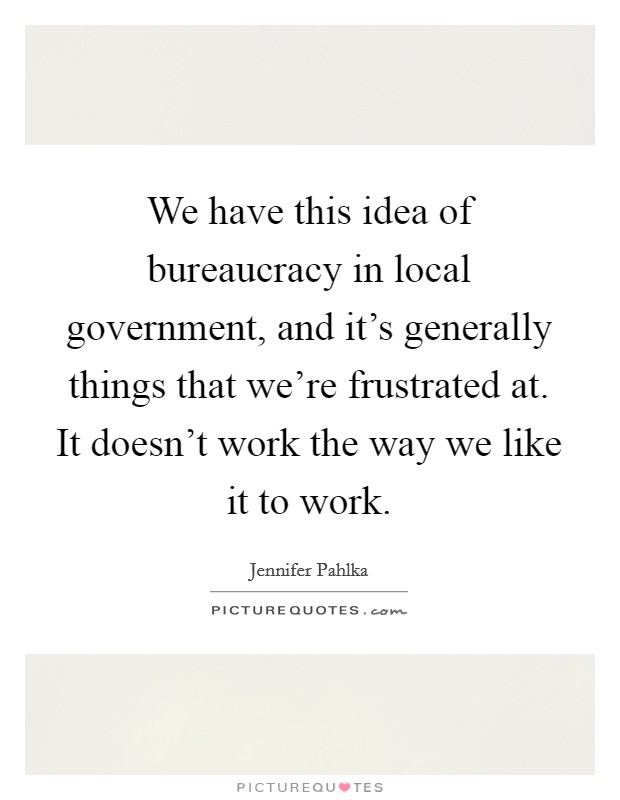 However with the economic agenda set by his Excellency, President Ferdinand R. Marcos jr. the life of our people will surely improve owing with the full cooperation of all sectors of our society, specially the local government units who are in the frontline of public service.
MARAMING SALAMAT PO
Gilbert B. Gumabay
09175535667